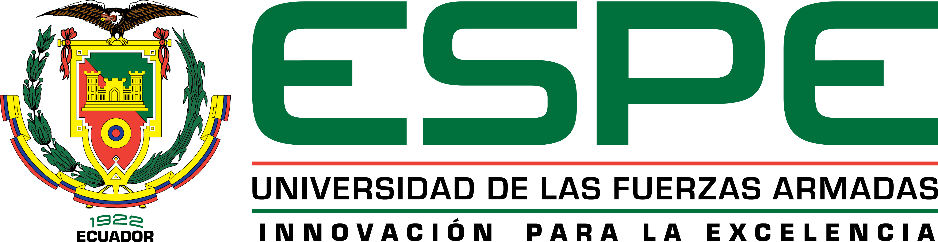 Departamento de Eléctrica, Electrónica y TelecomunicacionesCarrera de Ingeniería en Electrónica, Automatización y Control
SISTEMA DE MONITOREO DE FRECUENCIA RESPIRATORIA POR MEDIO DE MAGNIFICACIÓN EULERIANA DE VIDEO
Autor: Tufiño Cañas Daniel Martín

Director: Dr. Wilbert G. Aguilar
Julio 2021
contenido
2
INTRODUCCIÓN
3
antecedentes
Signos vitales
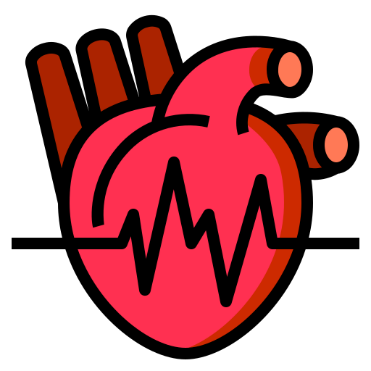 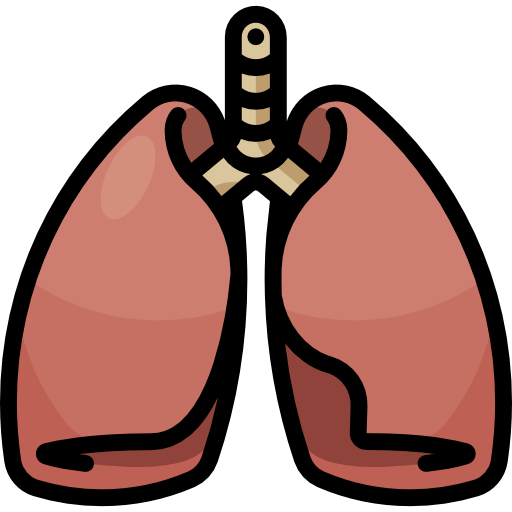 Relacionados con el estado de funciones básicas del cuerpo humano.

Afectados por la edad, género, actividad física y emociones.
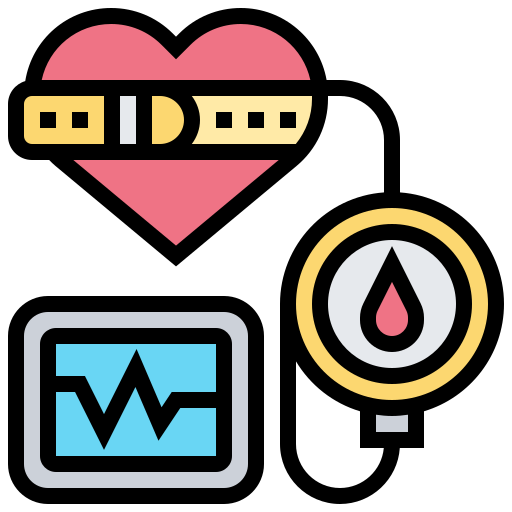 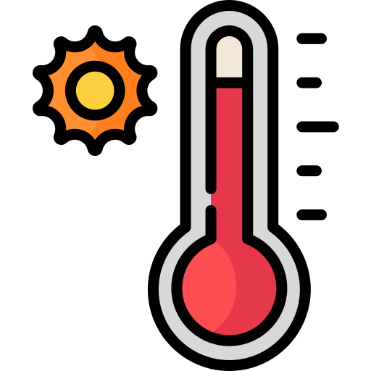 4
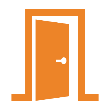 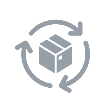 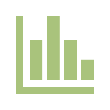 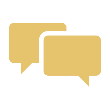 antecedentes
Frecuencia respiratoria
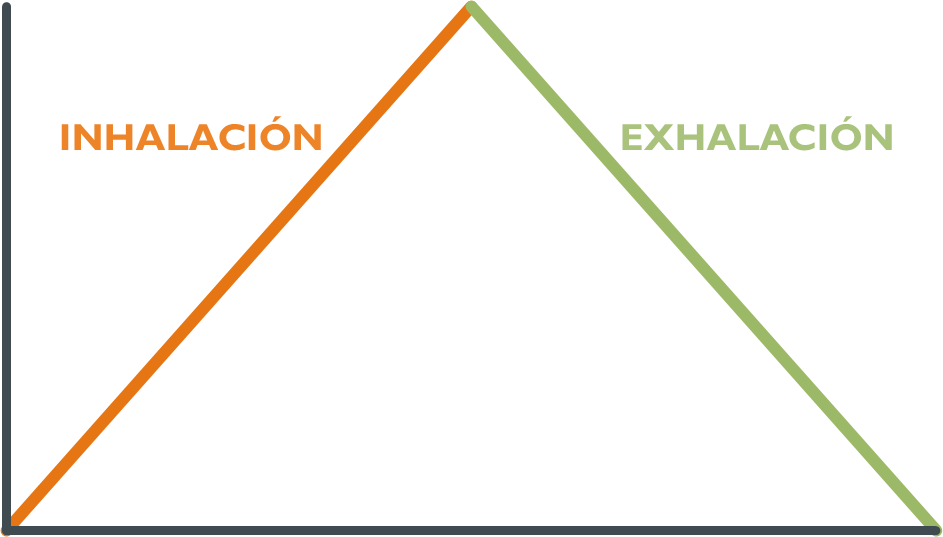 Proceso por el cual ingresa oxígeno al cuerpo y se expulsa anhídrido carbónico.
Se compone de dos etapas: inhalación y exhalación.
Respiraciones por minuto en adultos (16 a 20).
Alteraciones:
Bradipnea
Taquipnea
Apnea
5
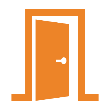 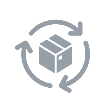 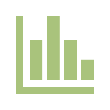 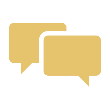 antecedentes
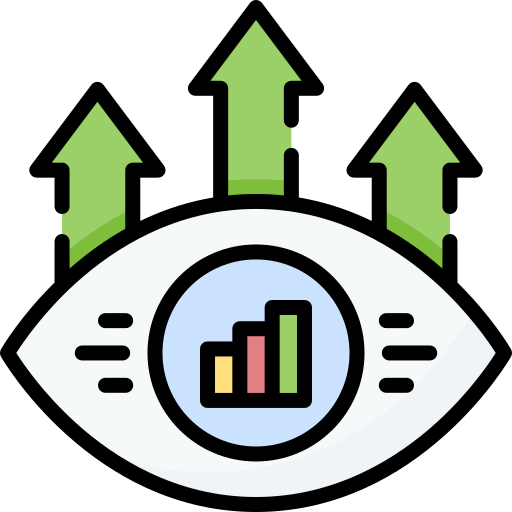 Visión por computador
Herramienta para la interpretación del mundo tridimensional.
Entender el entorno y ejecutar acciones ante estímulos visuales específicos.
Fuertemente afectado por la iluminación:
Tipo
Fuente
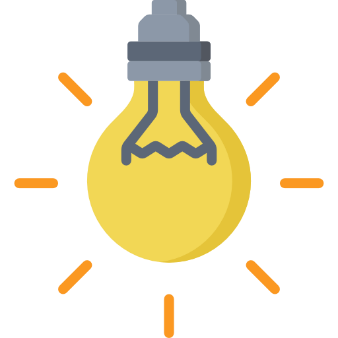 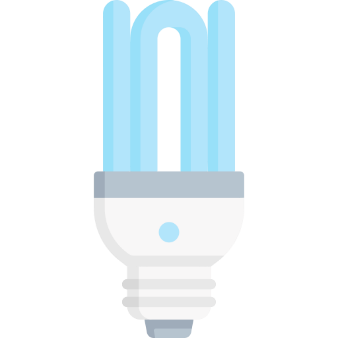 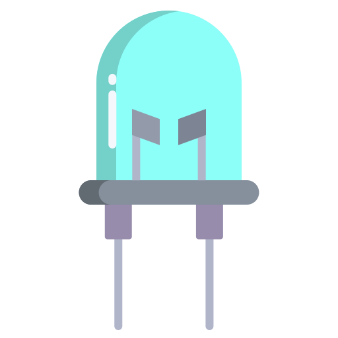 6
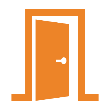 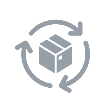 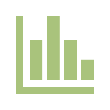 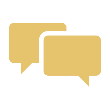 antecedentes
Etapas de la visión por computador
7
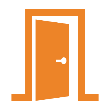 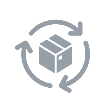 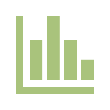 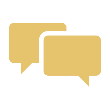 antecedentes
Magnificación euleriana de video
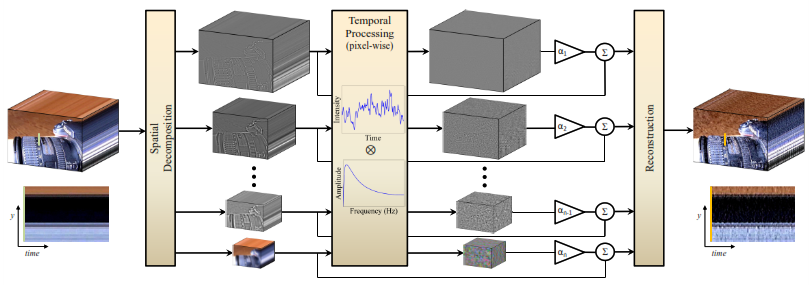 8
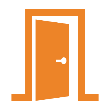 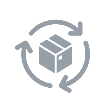 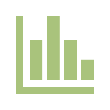 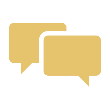 antecedentes
Optical Flow
Técnica computacional que permite identificar y analizar el flujo de movimiento en un video.
Vectores de movimiento.
Métodos:
Flujo denso
Flujo escaso
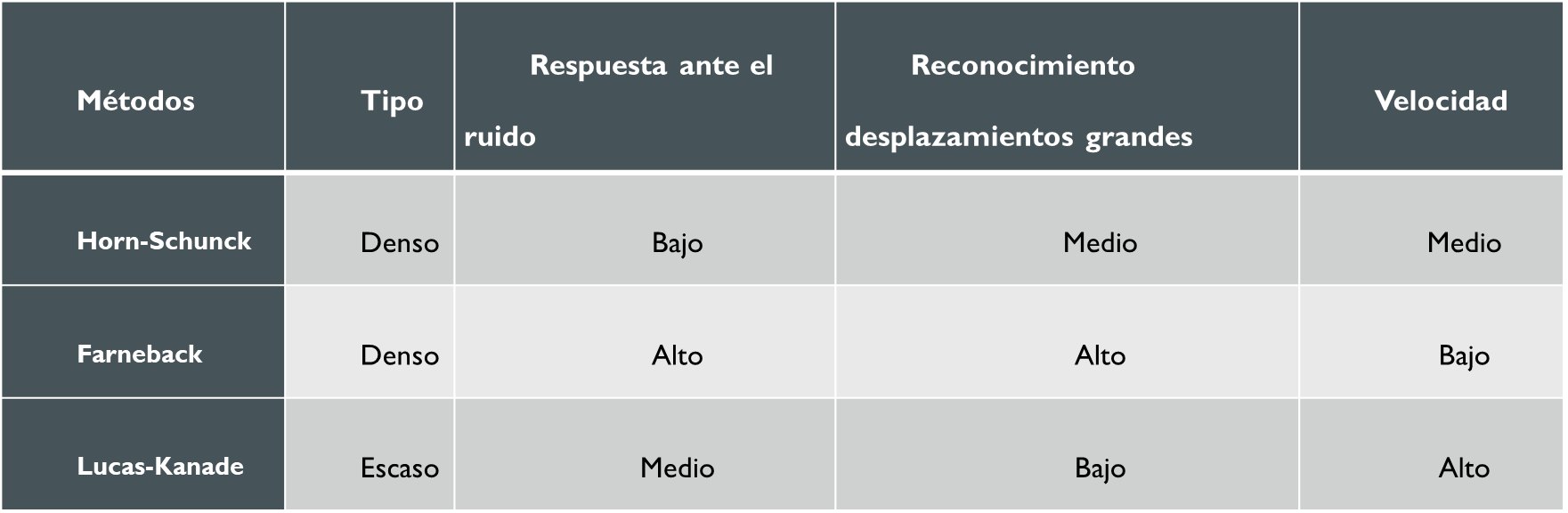 9
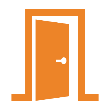 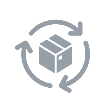 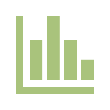 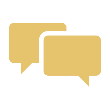 justificación
10
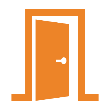 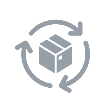 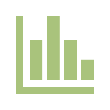 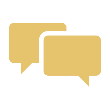 objetivos
Objetivo general
Desarrollar un sistema que mediante magnificación Euleriana de video permita estimar, sobre un video grabado con una cámara digital, la frecuencia respiratoria de una persona para posteriormente reflejar estos resultados en una interfaz de computadora.
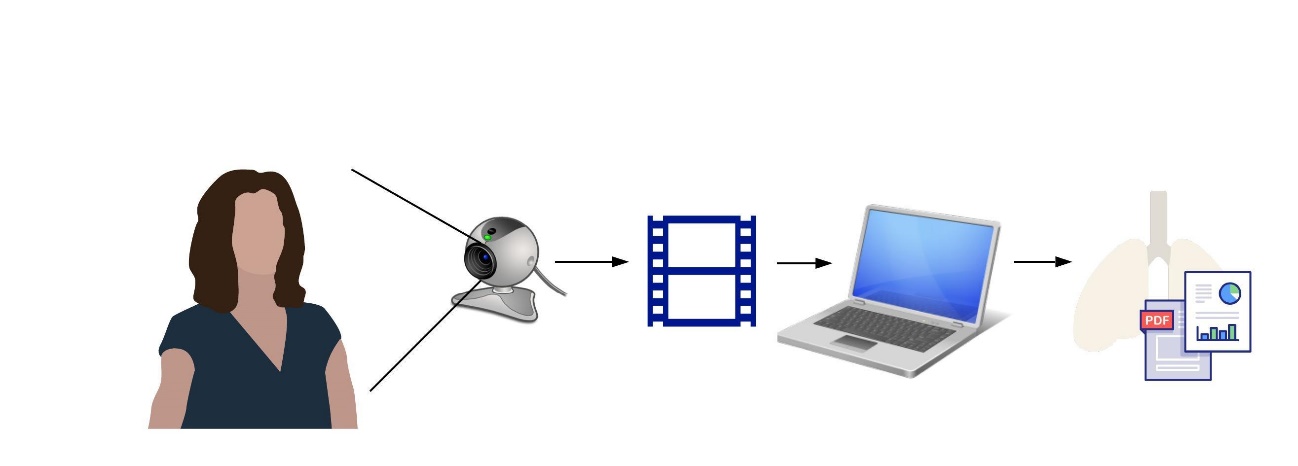 11
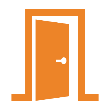 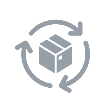 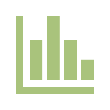 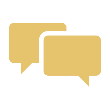 objetivos
Objetivos específicos
Estudiar el estado del arte en el tema de visión artificial en la medicina.
Estudiar el algoritmo publicado por el MIT modificarlo y direccionarlo para estimar la frecuencia respiratoria.
Diseñar una interfaz de computadora que sea intuitiva para el usuario.
Validar el funcionamiento comparando los resultados obtenidos con los de un termistor nasal.
Interpretar los resultados.
12
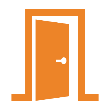 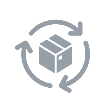 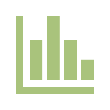 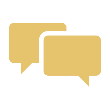 desarrollo
13
Circuito a base de termistor
Diferencia la inhalación de la exhalación por el cambio de temperatura cerca de la nariz.
Temperatura varía de 2 a 3 °C durante la respiración.
Diferencia de aproximadamente 20 mV.
Termistor NTC.
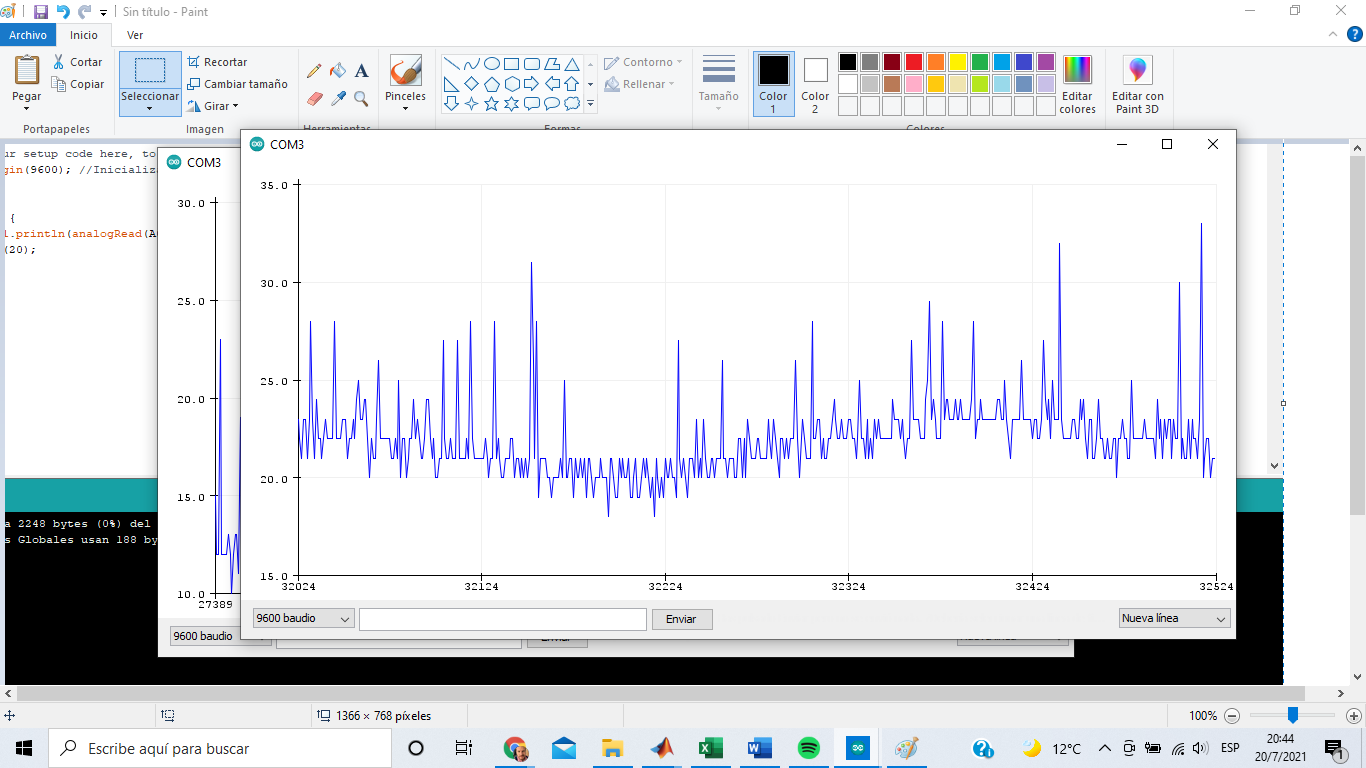 14
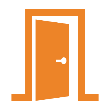 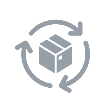 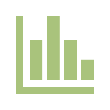 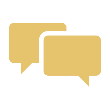 Circuito a base de termistor
Circuito base
Circuito implementado
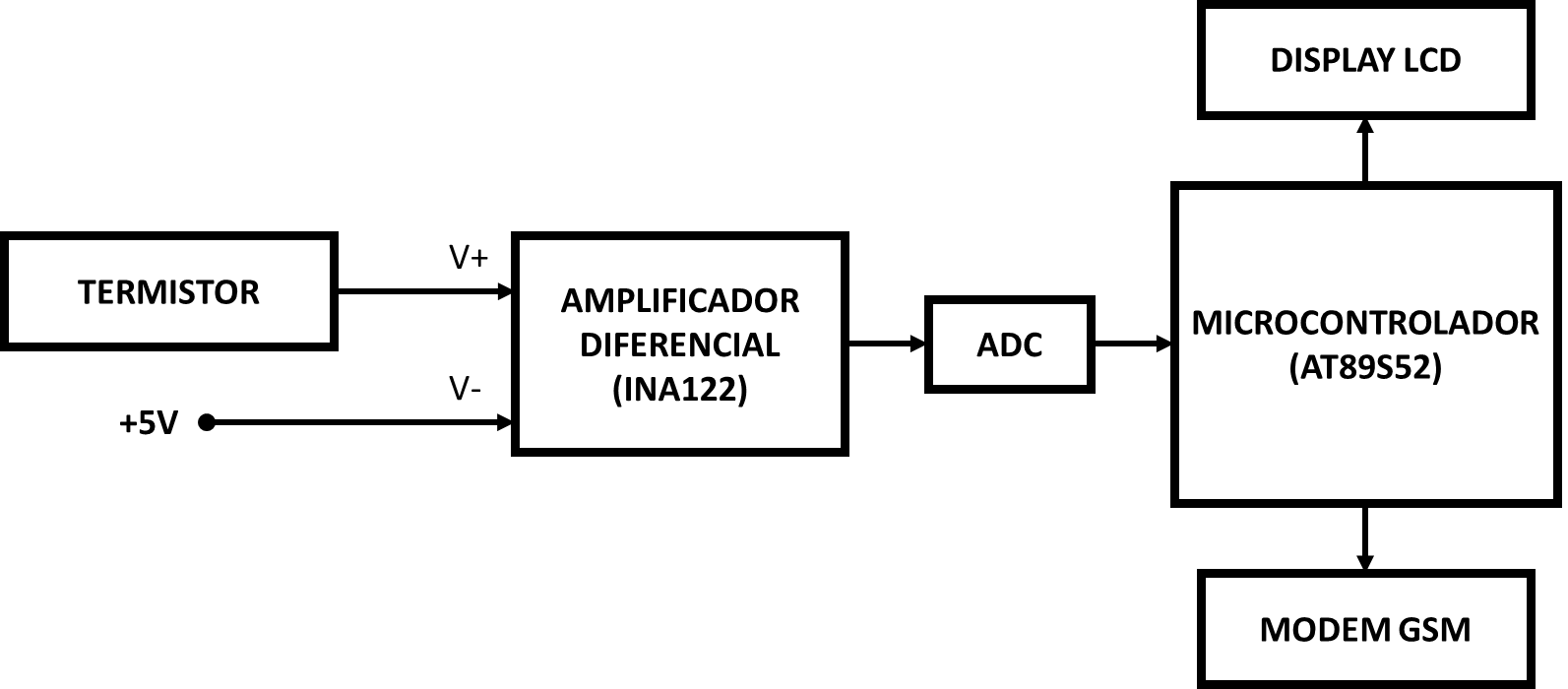 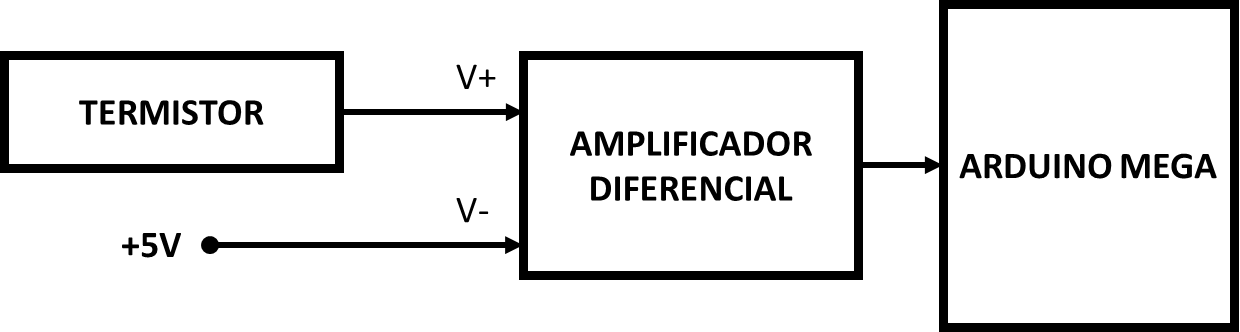 15
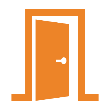 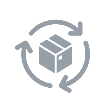 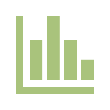 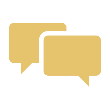 Circuito a base de termistor
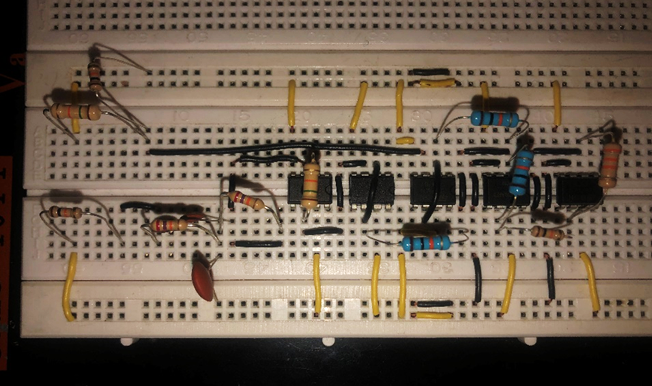 16
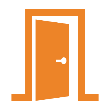 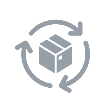 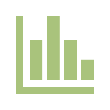 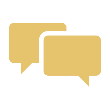 Sistema basado en magnificación euleriana
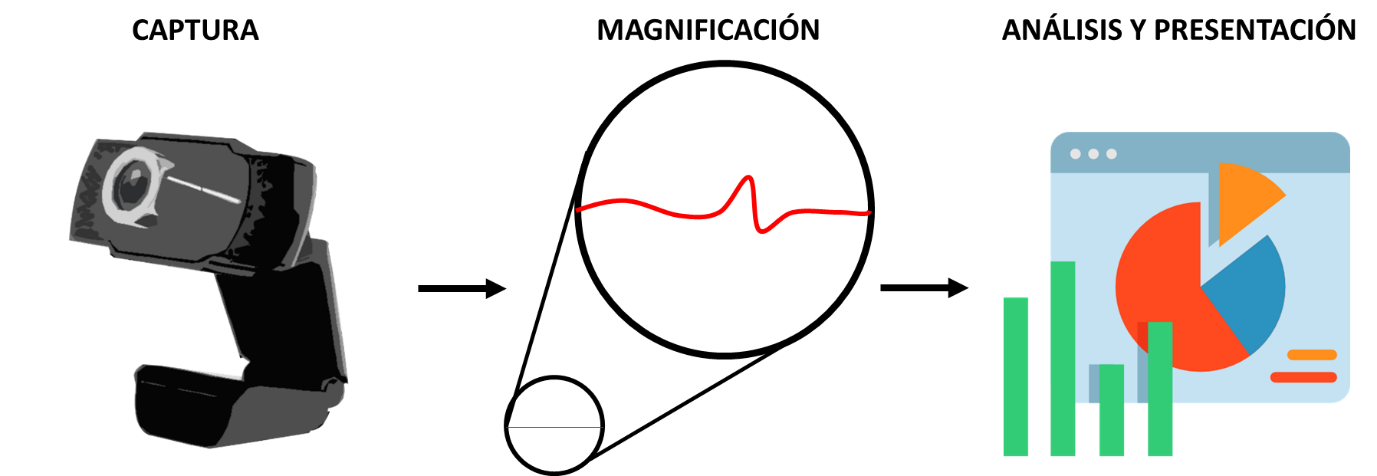 17
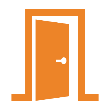 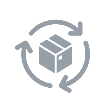 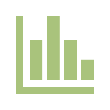 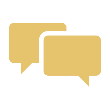 Sistema basado en magnificación euleriana
FUJICAM 812H
Adquisición de video
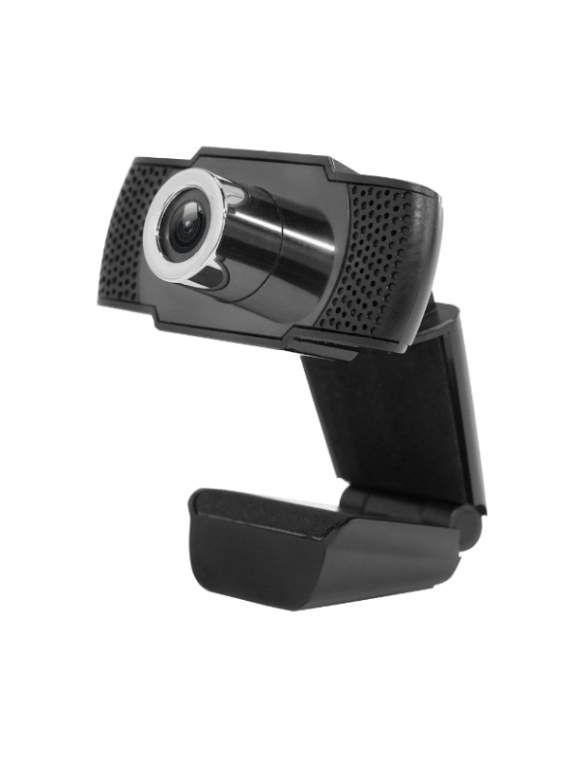 Resolución de 1280x720.
Formato AVI.
Tiempo de procesamiento.
Cámara web.
18
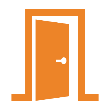 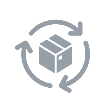 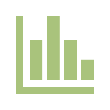 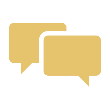 Sistema basado en magnificación euleriana
Magnificación euleriana
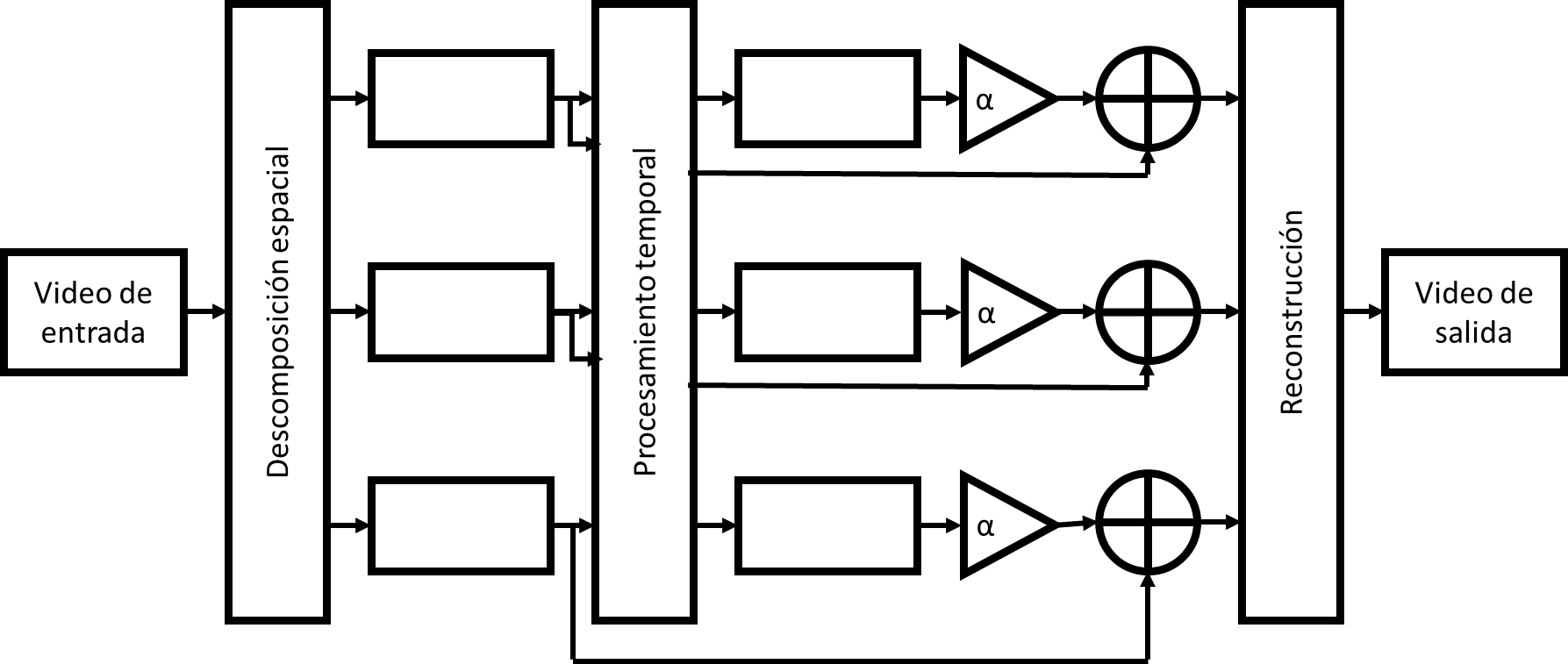 Método por aproximación lineal
19
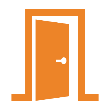 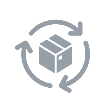 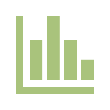 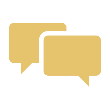 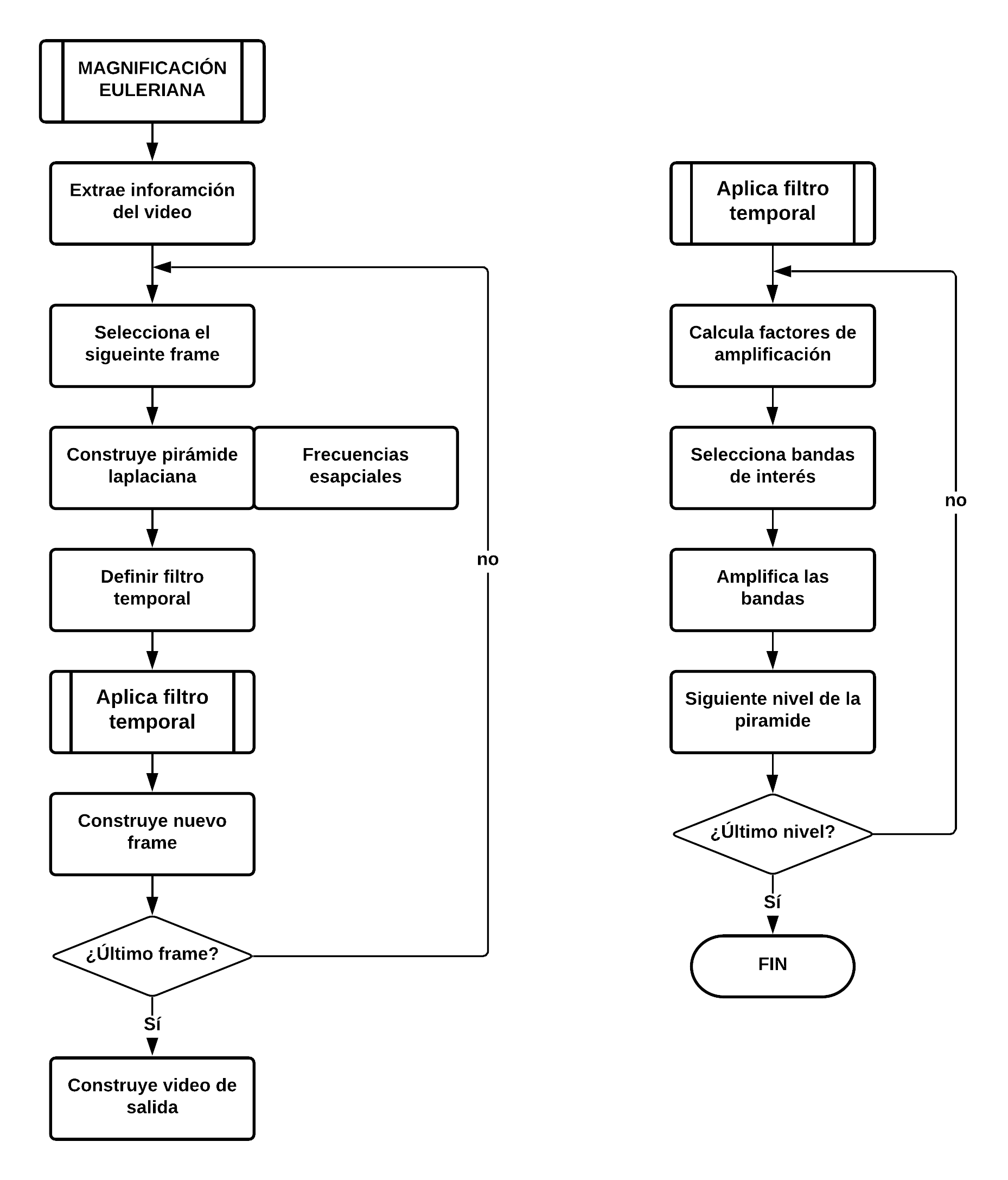 Sistema basado en magnificación euleriana
Magnificación euleriana (Software)
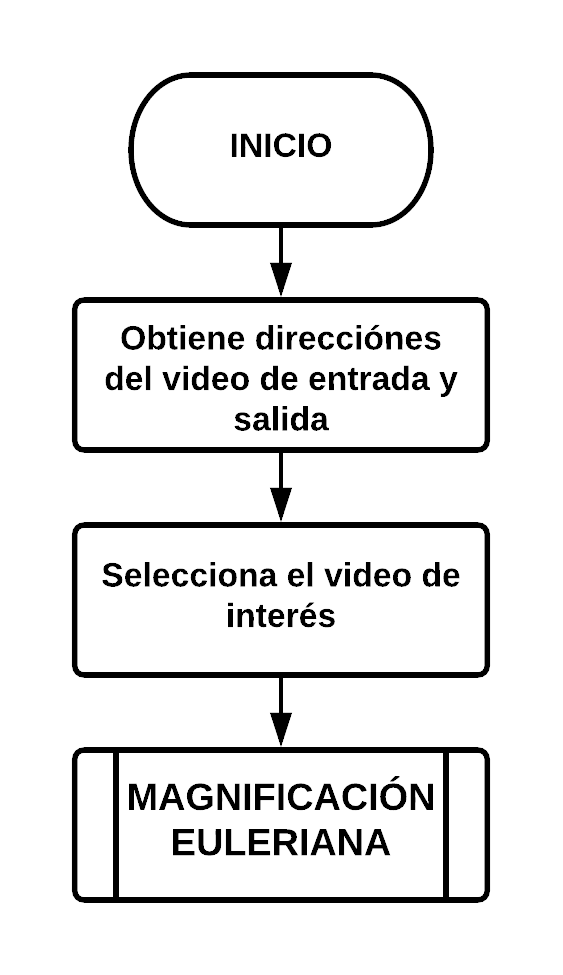 20
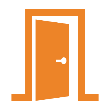 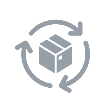 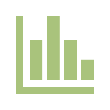 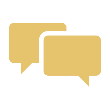 Sistema basado en magnificación euleriana
Magnificación euleriana (Resultados)
Video original
Video magnificado
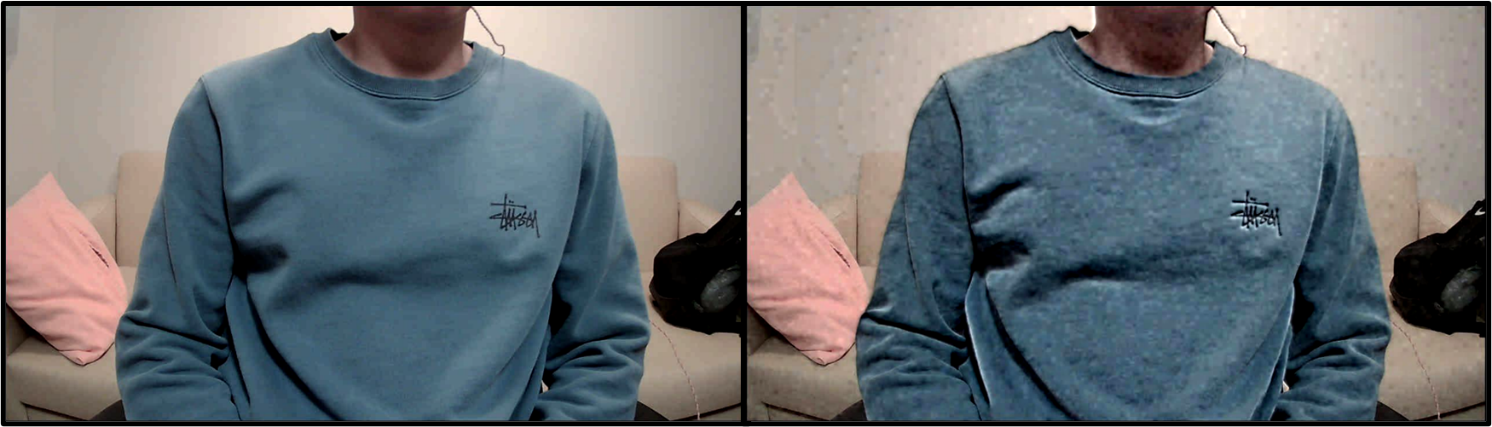 21
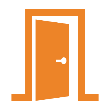 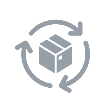 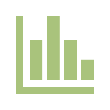 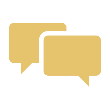 Sistema basado en magnificación euleriana
Optical flow
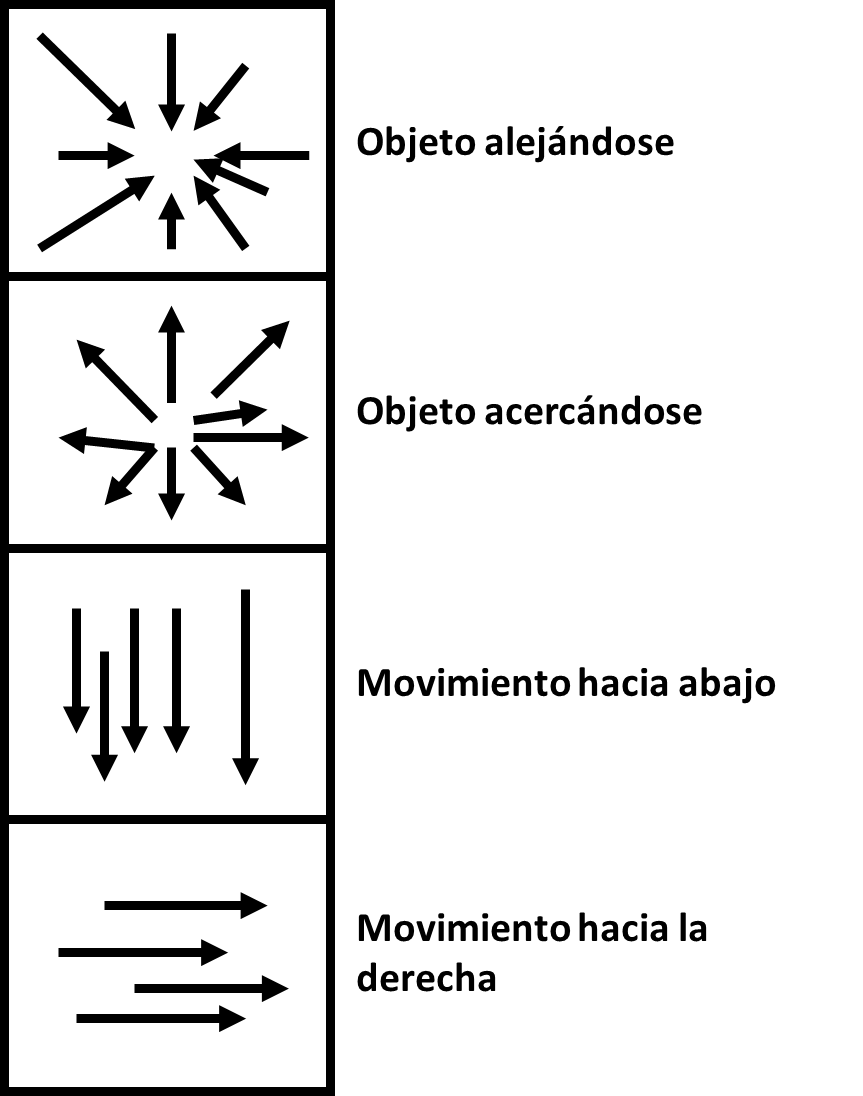 Método de Lukas-Kanade
Método de flujo escaso
Mayor velocidad de procesamiento
Bajo desempeño para identificar grandes movimientos
Buena respuesta ante el ruido
22
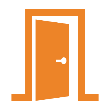 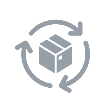 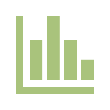 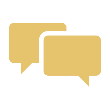 Sistema basado en magnificación euleriana
Optical flow (Vectores de movimiento)
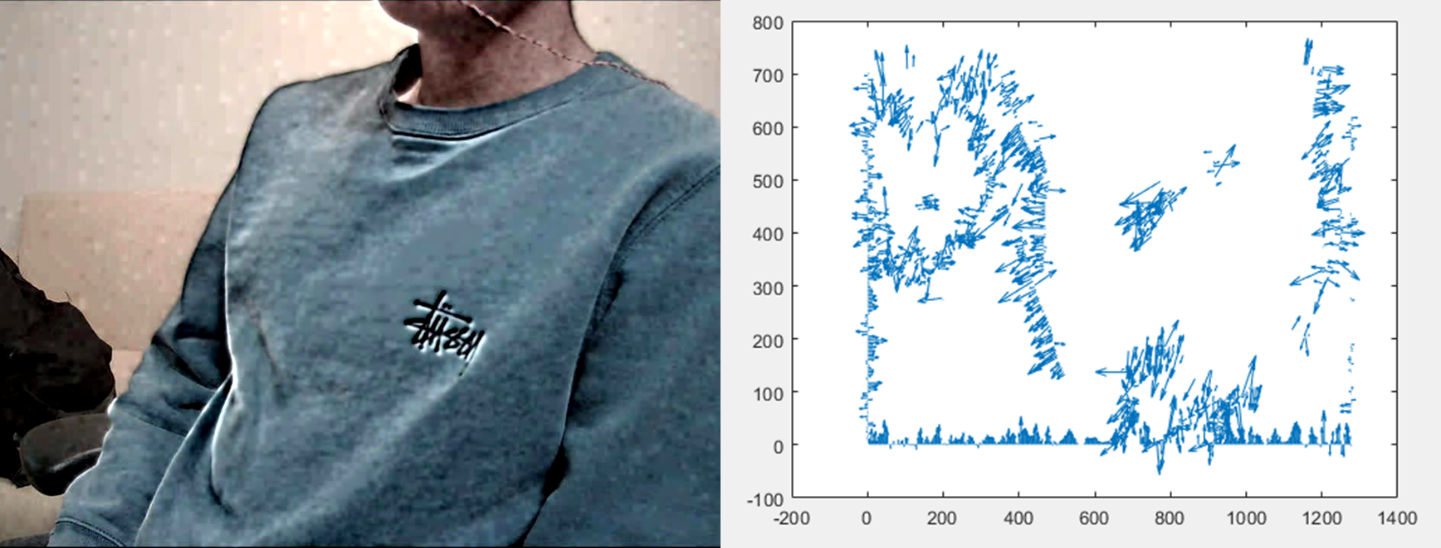 23
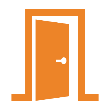 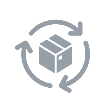 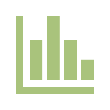 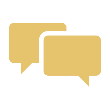 Sistema basado en magnificación euleriana
Optical flow (Análisis de flujo)
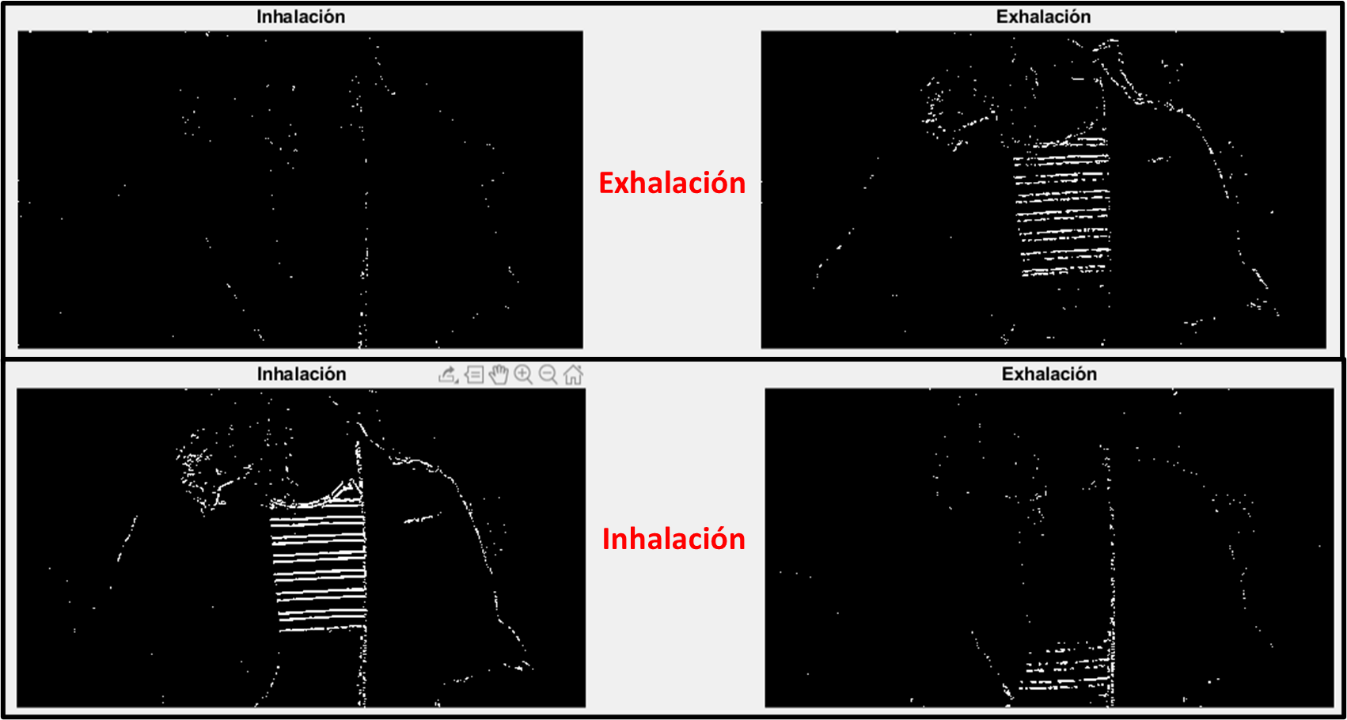 24
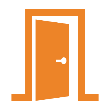 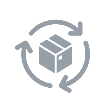 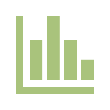 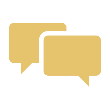 Sistema basado en magnificación euleriana
Optical flow (Identificación de la respiración)
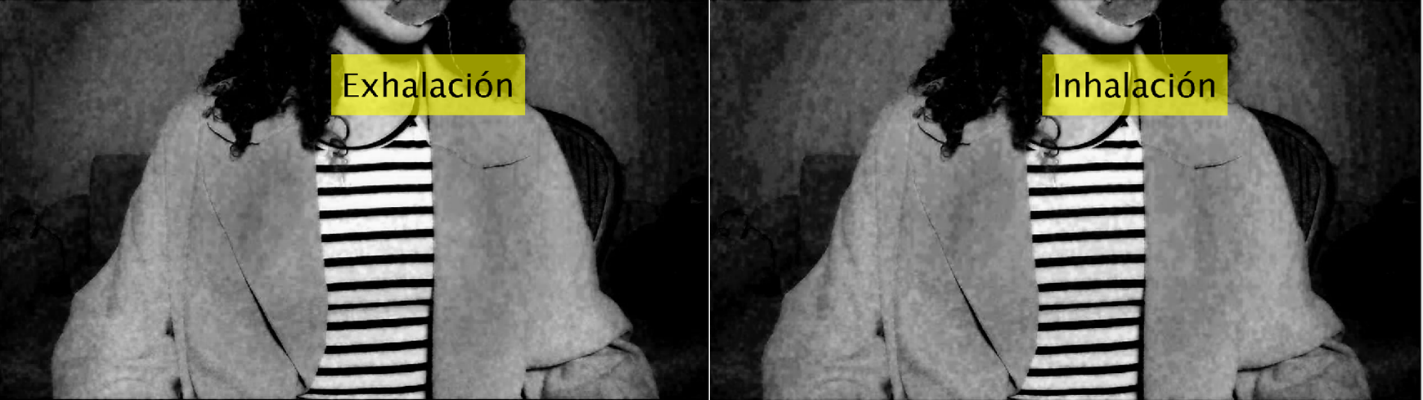 25
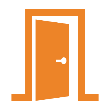 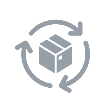 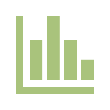 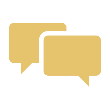 Interfaz
Botón de inicio
Botones de función
Indicaciones
Figura / Reproductor
Resultado
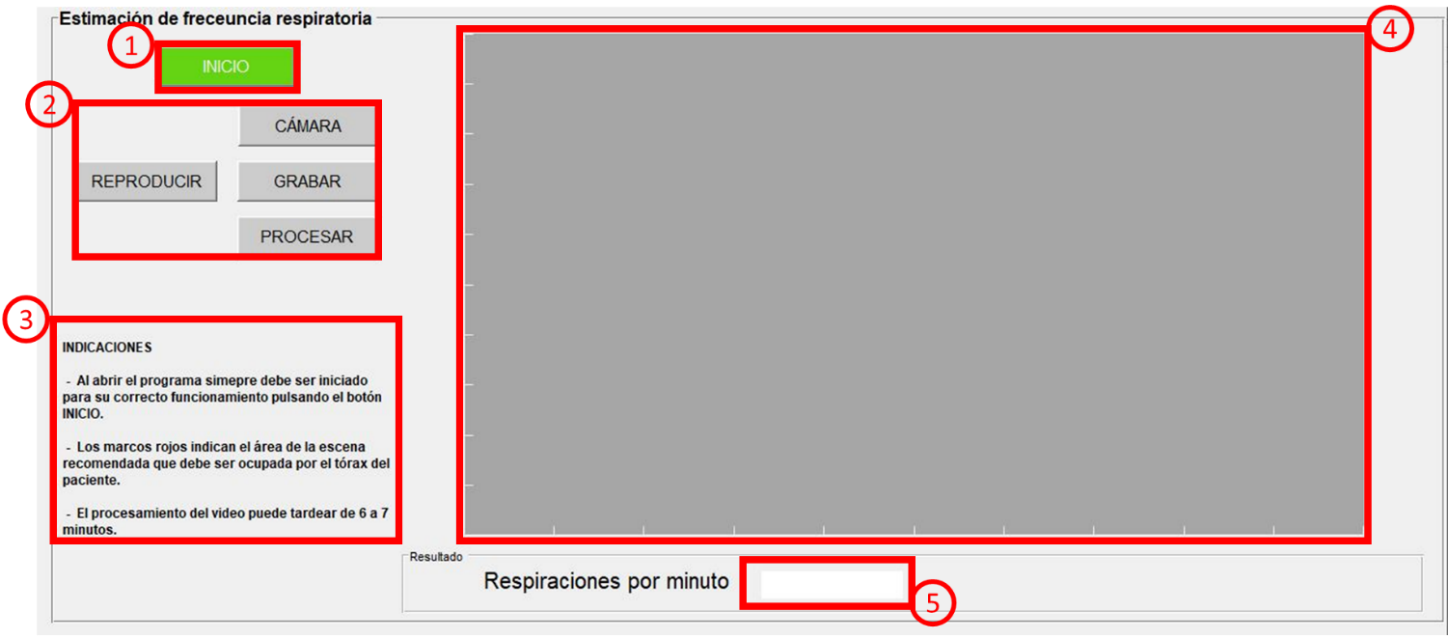 26
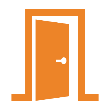 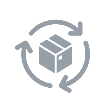 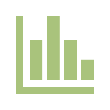 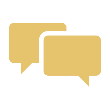 resultados
27
Protocolo de pruebas
Video de 1 minuto usando el circuito de termistor.
5 personas.
3 Posiciones.
3 iluminaciones.
1 observador.
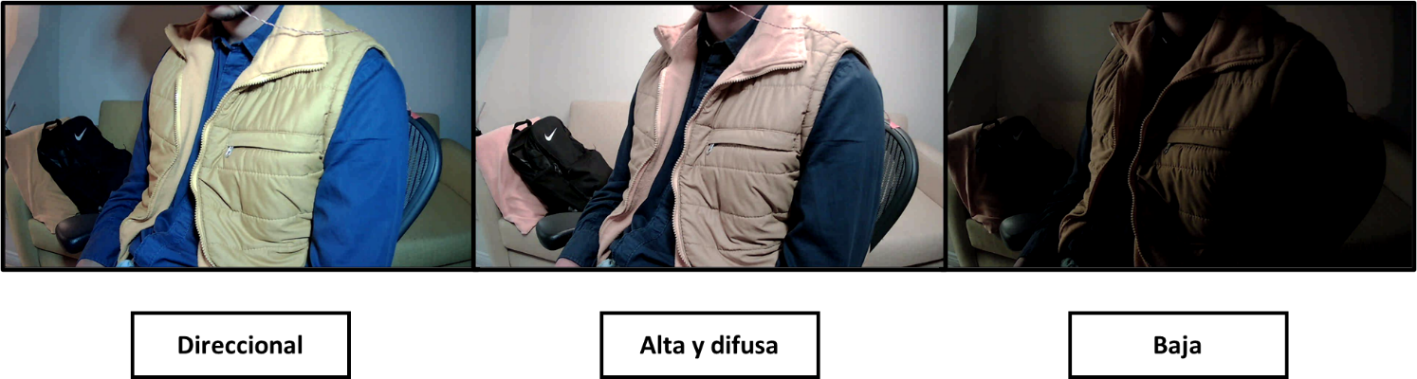 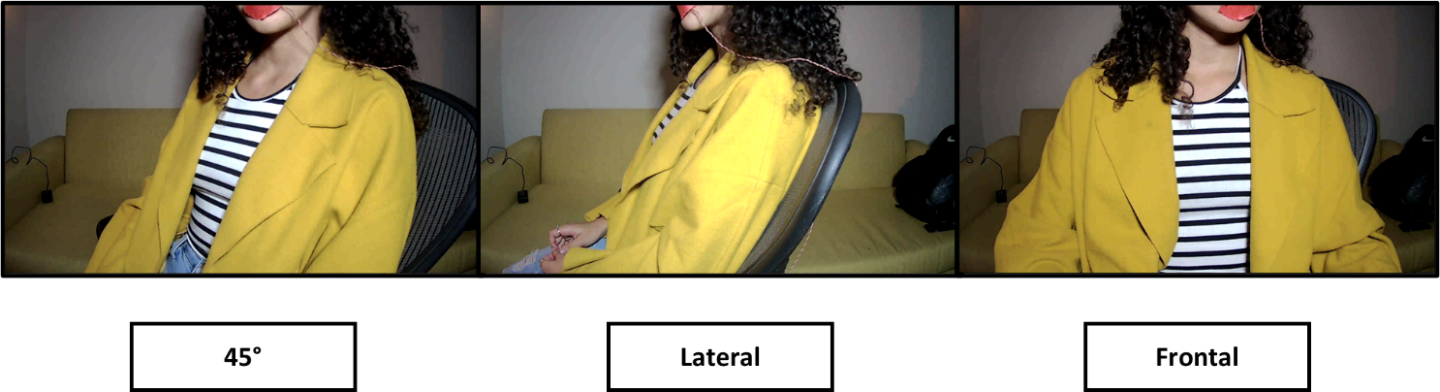 28
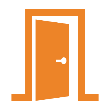 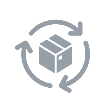 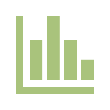 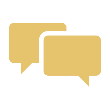 resultados
Precisión según la persona
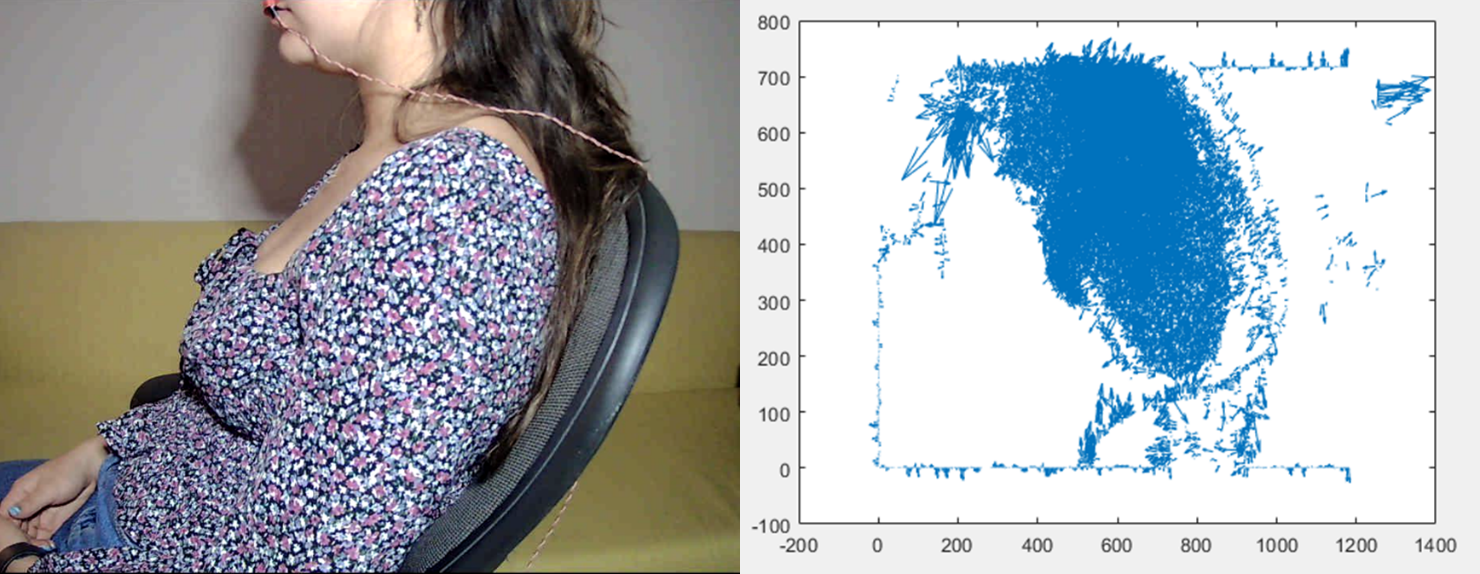 29
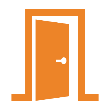 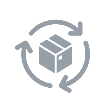 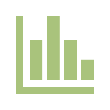 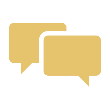 resultados
Precisión según la iluminación
Precisión según la posición
30
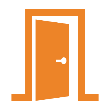 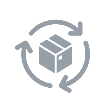 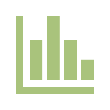 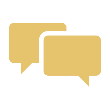 resultados
Precisión del algoritmo frente al circuito a base de termistor
31
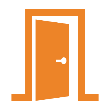 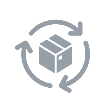 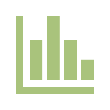 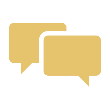 conclusiones
32
El realizar el análisis de flujo de movimiento filtrando los vectores de movimiento por su magnitud permite que en análisis se pueda realizar con la persona en cualquier posición y ángulo.
Para este programa la mayor limitante son los factores que puedan generar volúmenes innecesarios de vectores de movimiento como patrones complejos que estén en movimiento dentro de la escena.
A pesar de que los dos sistemas de estimación de la frecuencia respiratoria utilizados trabajan con variables físicas diferentes la precisión a la que puede llegarse con ambos sistemas es bastante similar.
El sistema desarrollado provee de una manera sencilla de estimar la frecuencia respiratoria de una persona sin la necesidad del contacto o la presencia de personal capacitada.
El trabajar con videos de menos de un minuto disminuye la precisión del programa esto debido a que el resultado final debe ser multiplicado por una constante para obtener la unidad de “respiraciones por minuto”.
33
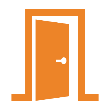 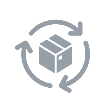 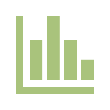 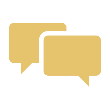 Gracias por su atención
34